漢字の広場②
 複数の意味を
　　 もつ漢字
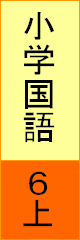 ６１～６２ページ
針
はり
金
樹
じゅ
木
警
けい
告
署
しょ
名
通
勤
きん
我
われ
に返る
裁
さい
判所
じゅん
純
情
手続きを
済
す
ます
君
臨
りん
温
泉
せん
実
権
けん
故
きょう
郷
せん
宣
言
座
ざ
席
せい
聖
火
太陽
系
けい
Copyright (C) 2016 / 柏市教育委員会　 All Rights Reserved.